PROJECT INFORMATION PRESENTATION
i-95 city of Richmond BRIDGE SUPERSTRUCTURE REPLACEMENT AND REHABILITATION BUNDLING
City of Richmond, Virginia
Virginia Department of Transportation
Richmond District
Contract ID No. C00111300DB107
Project Goals
Rehabilitate 5 Structurally Deficient Bridges crossing I-95 
North 1st Street, North 4th Street, North 5th Street, North 7th Street, and East Broad Street Bridges
Superstructure Replacements with some Minor Substructure Repairs
Bundle these five bridge rehabilitations into a single design-build procurement
Capture cost and coordination efficiencies through bundling into single project/contract
Virginia Department of Transportation
Project Location Map
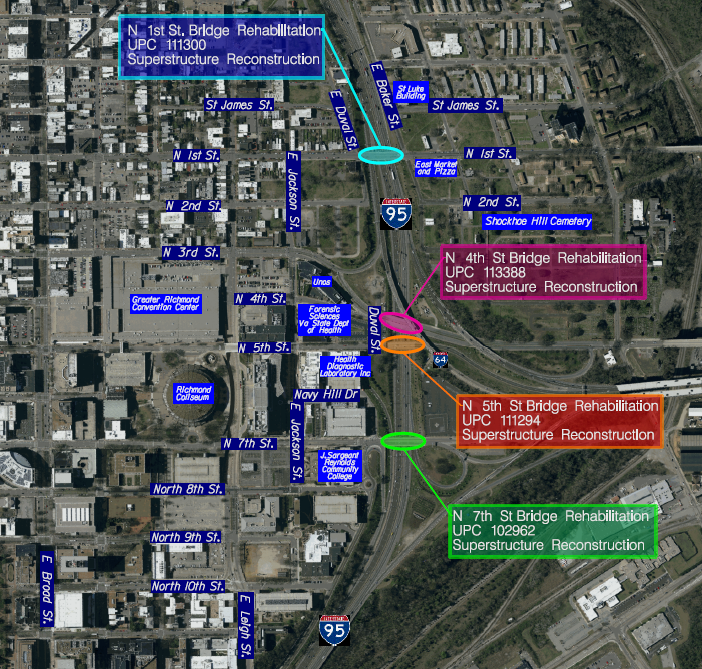 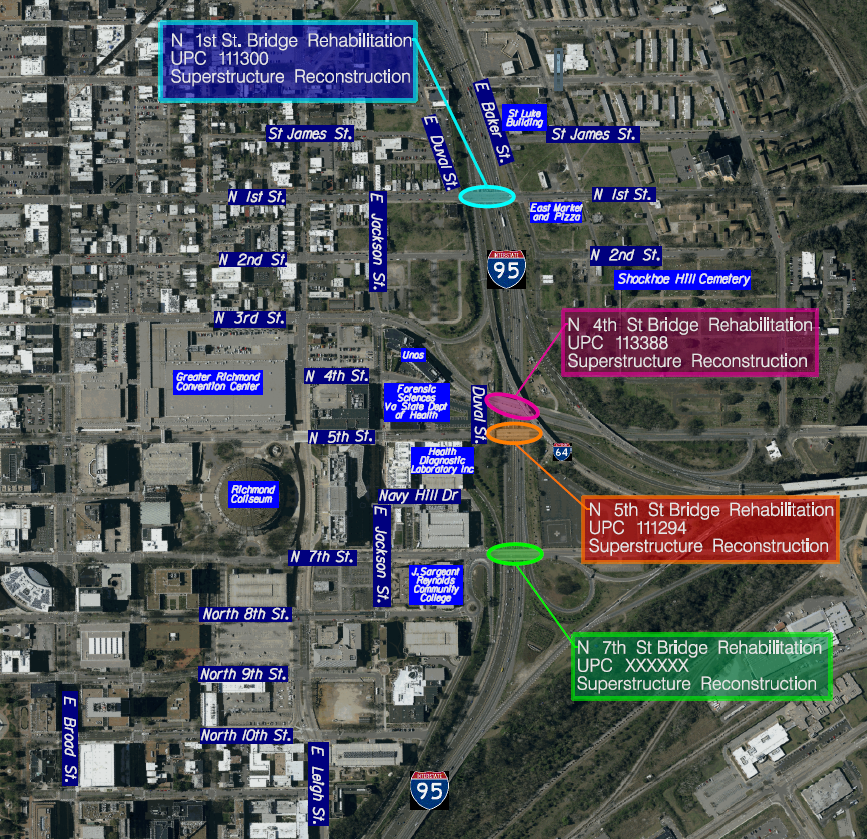 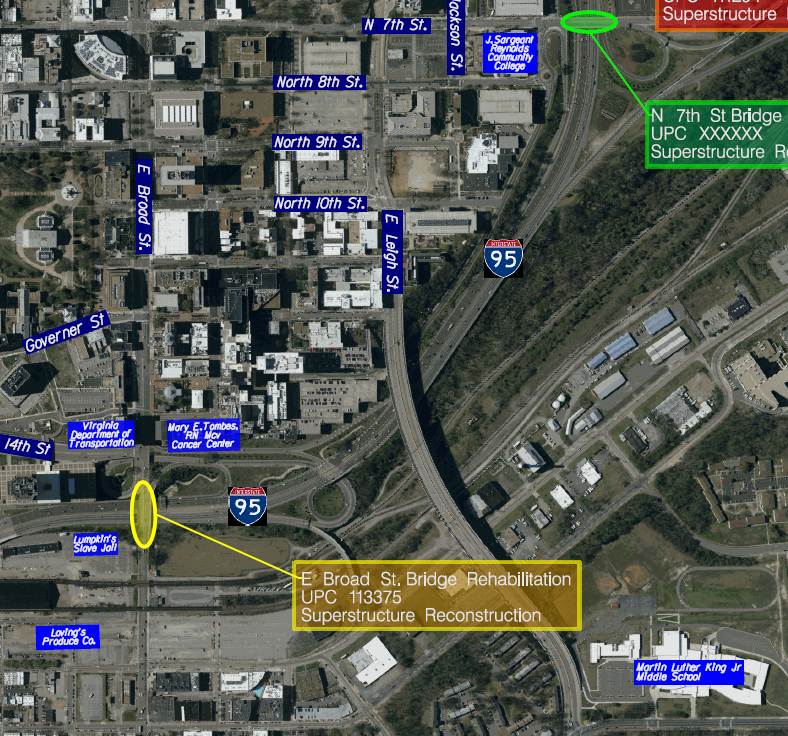 Virginia Department of Transportation
Project Scope of Work
Superstructure Replacements and Minor Substructure Repairs
	Vertical Clearance – Improvement to 15’-0” (Granted Variance)
	Reduced beam sizes
 Pier concrete resurfacing/crack repair
	Pedestrian fencing & architectural treatments
 Reconstruction of approach slabs and minor roadway approach work
 Utility work to remove and reset active assets currently on structures

Additional Items
Relocate Guide Signs currently attached to the 1st and 7th St. bridges
Virginia Department of Transportation
1st St. Over I-95 Bridge RehabilitationProposed Typical Section
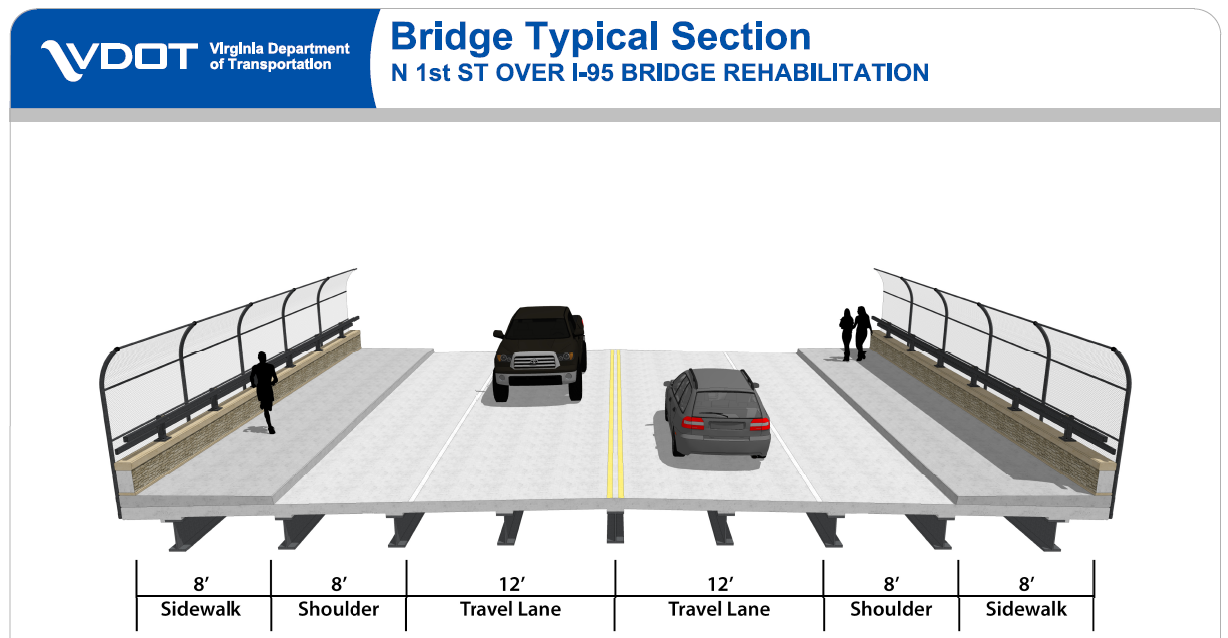 Virginia Department of Transportation
1st St. Over I-95 Bridge Rehabilitation Proposed Sequence of Construction
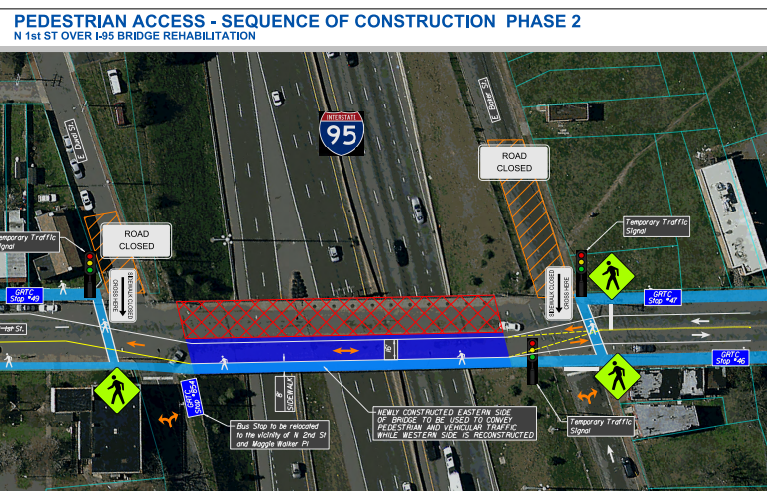 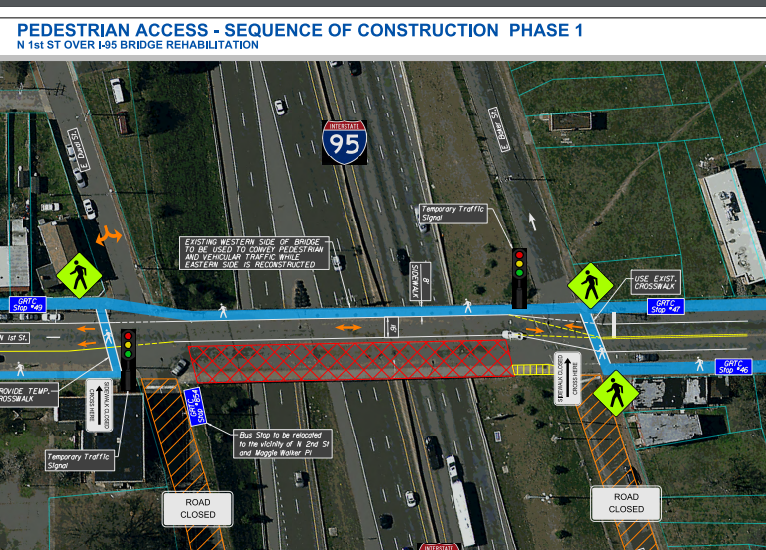 Reduction of 1st Street to one lane total with temp. traffic signal
 Bikes and pedestrians will be given access to cross the bridge during construction.
Virginia Department of Transportation
1st St. Over I-95 Bridge RehabilitationProposed Detour Map
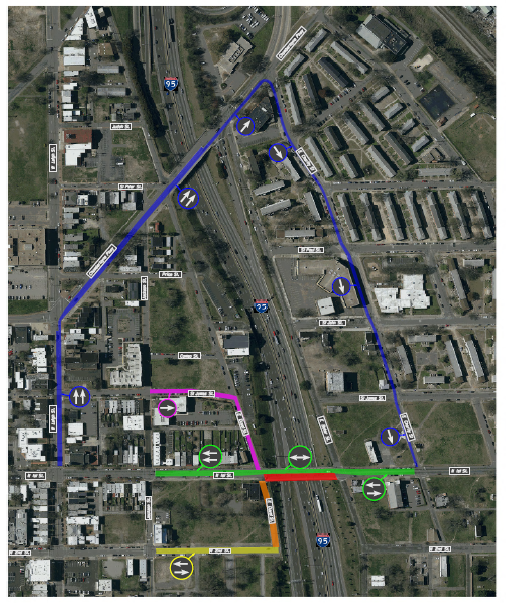 Detour for Northbound Trucks and Buses
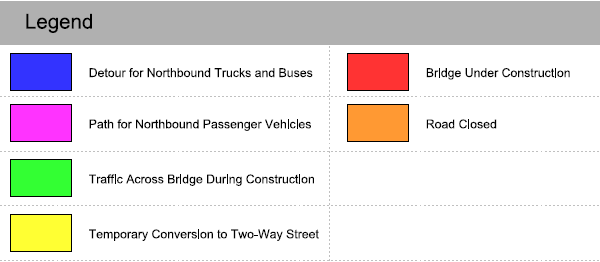 Virginia Department of Transportation
4th St. Over I-95 Bridge RehabilitationProposed Typical Section
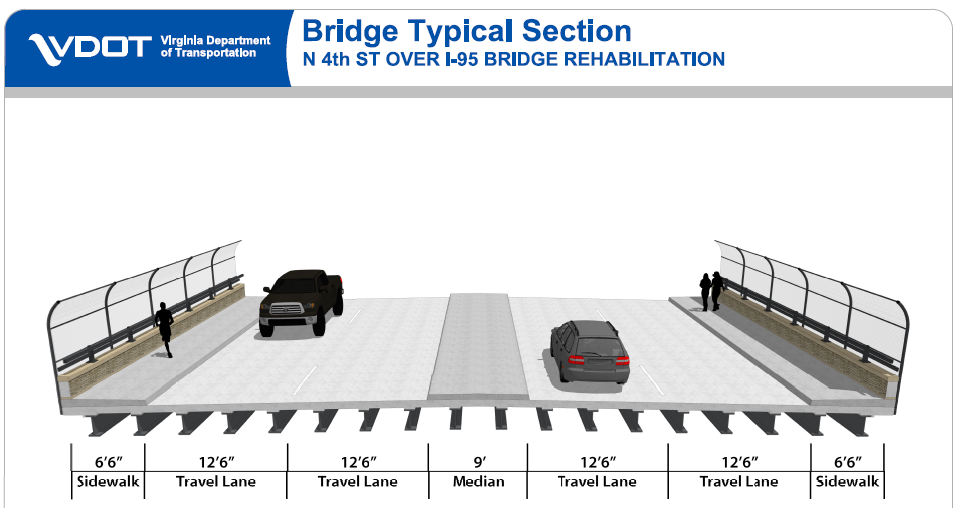 Virginia Department of Transportation
4th St. Over I-95 Bridge RehabilitationProposed Sequence of Construction
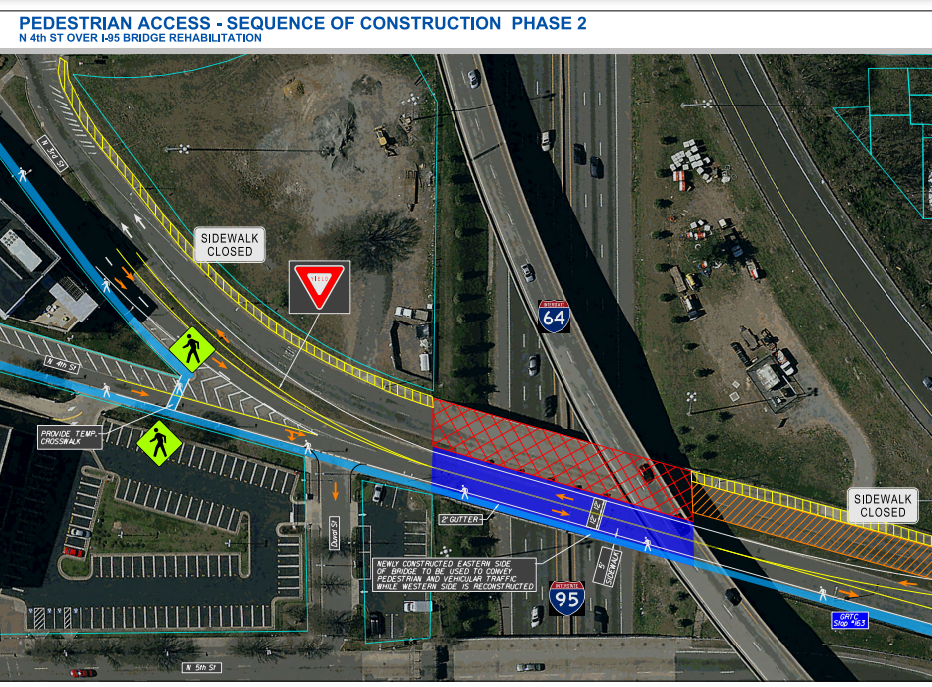 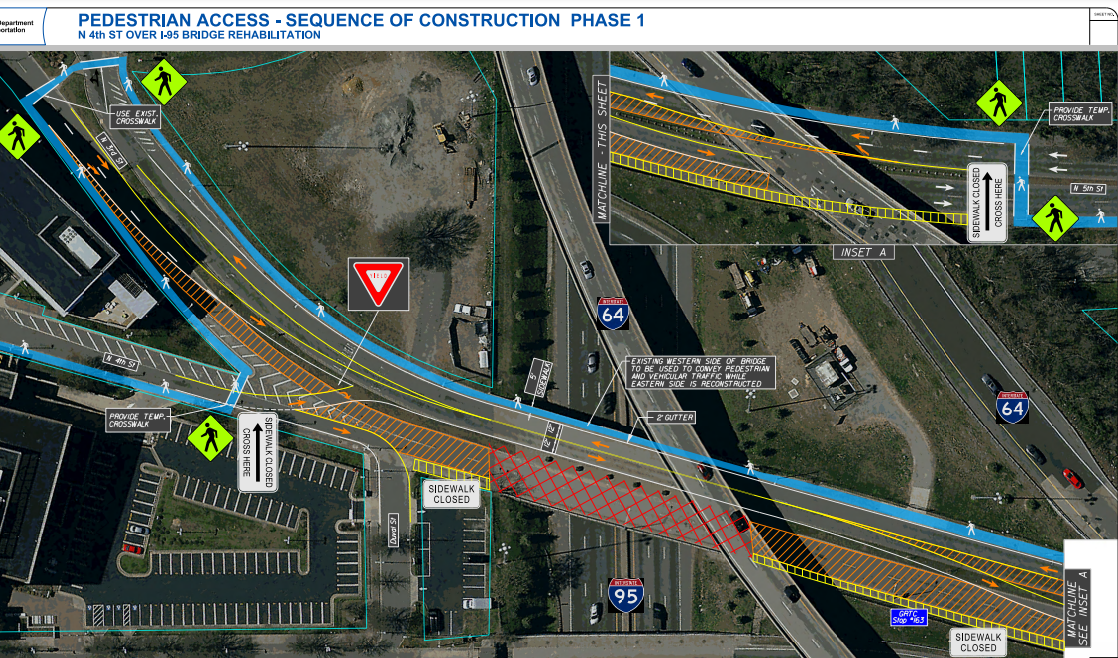 One Southbound and one Northbound lane will be open during construction
 Bikes and pedestrians will be given access to cross the bridge during construction.
Virginia Department of Transportation
5th St. Over I-95 Bridge RehabilitationProposed Typical Section
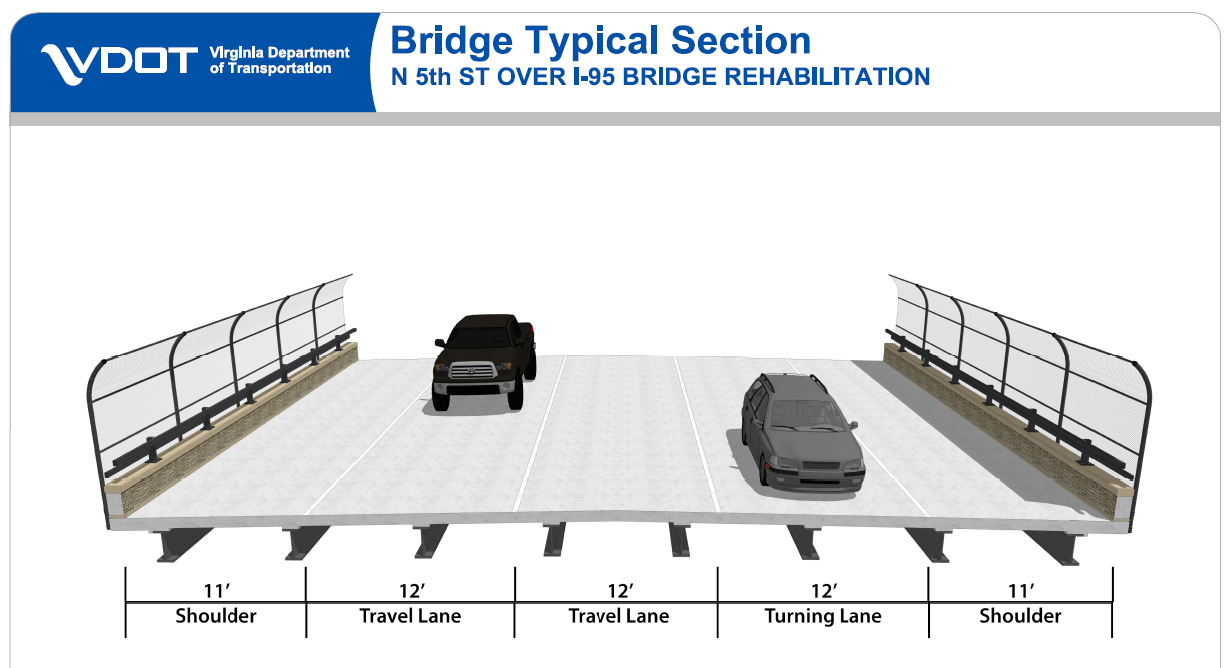 Virginia Department of Transportation
5th St. Over I-95 Bridge RehabilitationProposed Sequence of Construction
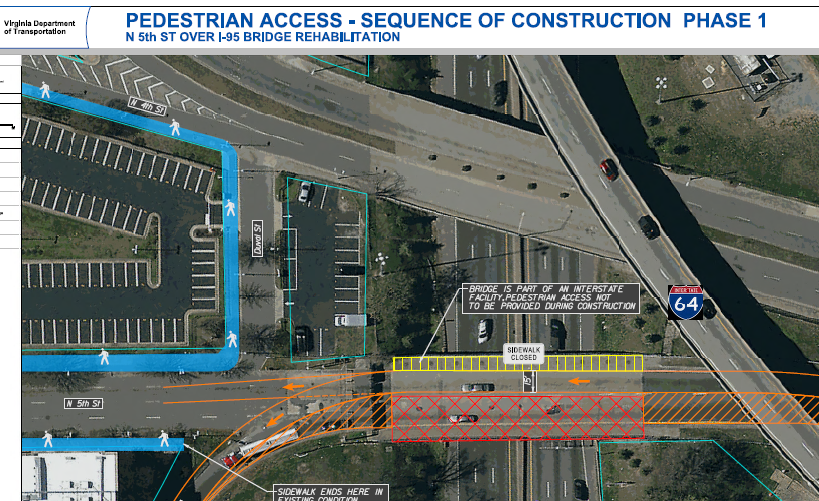 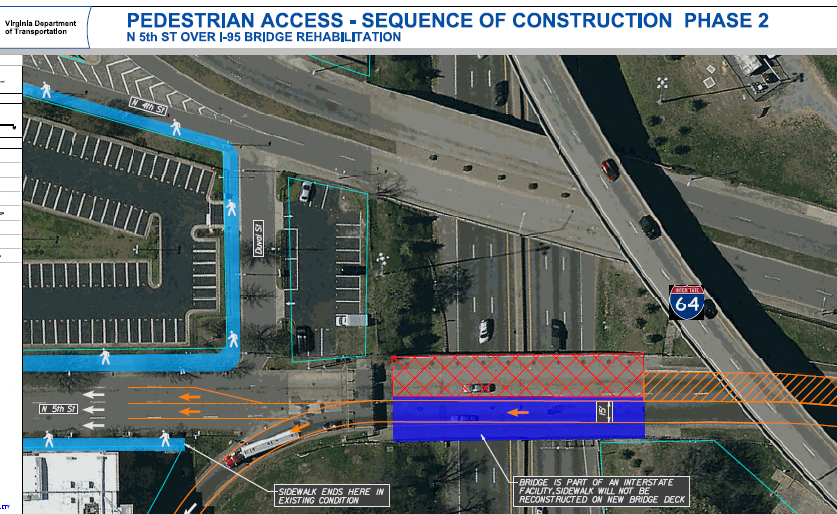 One Southbound lane will be open during construction
 Bridge is part of the I-64 Westbound off ramp. Bike and pedestrians access will not be provided during construction.
Virginia Department of Transportation
7th St. Over I-95 Bridge RehabilitationProposed Typical Section
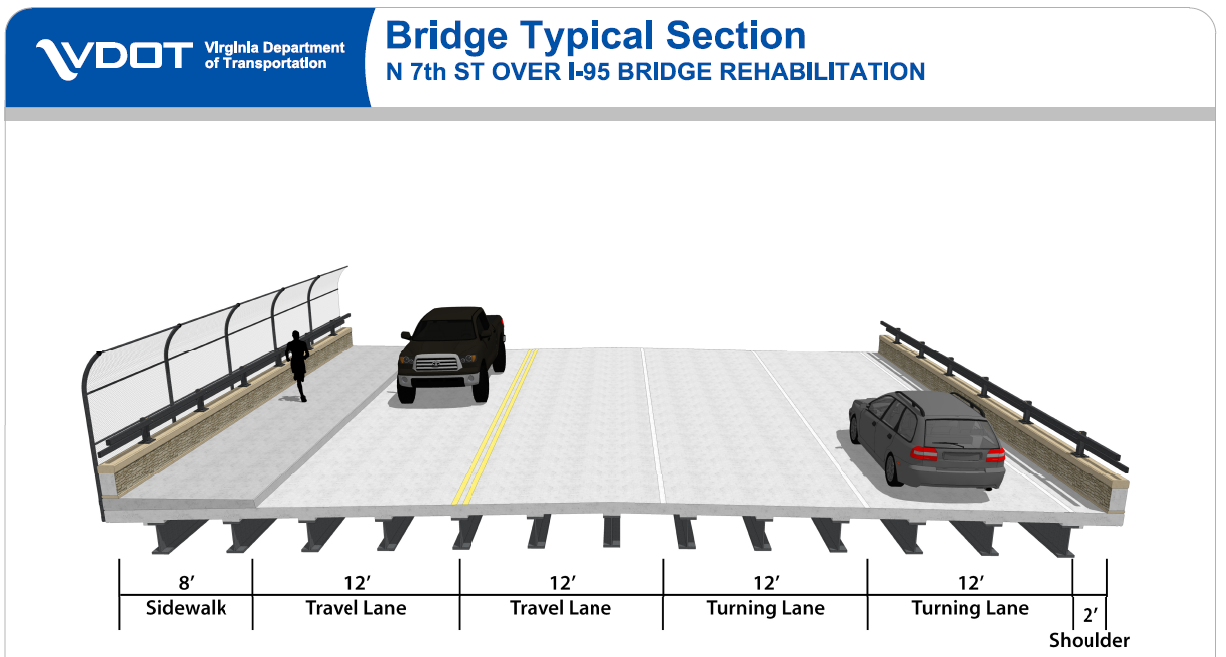 Virginia Department of Transportation
7th St. Over I-95 Bridge RehabilitationProposed Sequence of Construction
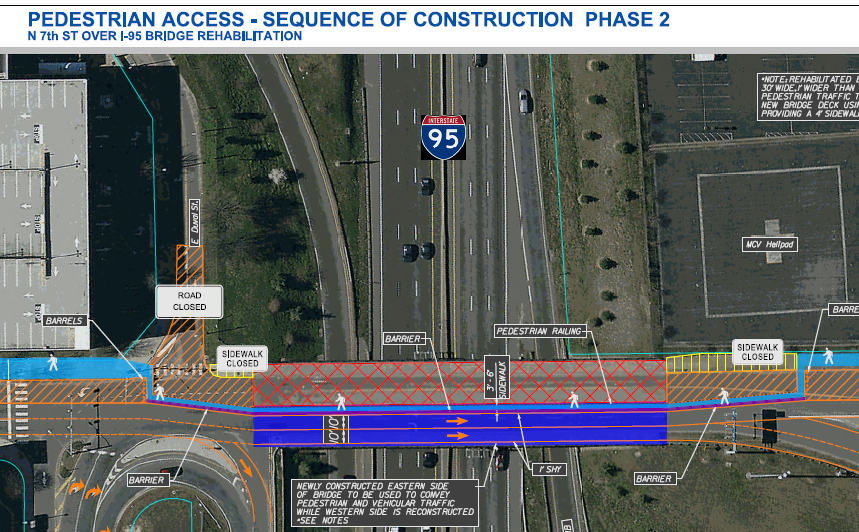 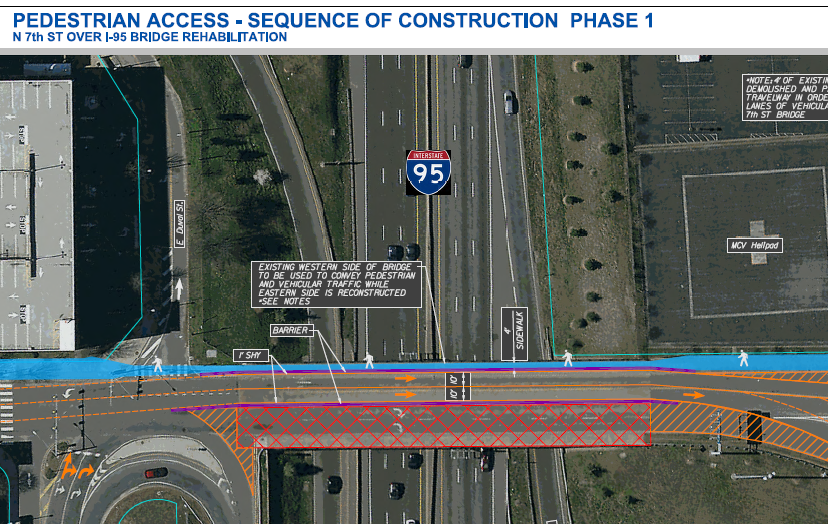 Two Northbound lanes of traffic will be open during construction.
 Bikes and pedestrians will be given access to cross the bridge during construction.
Virginia Department of Transportation
7th St. Over I-95 Bridge RehabilitationProposed Detour Map
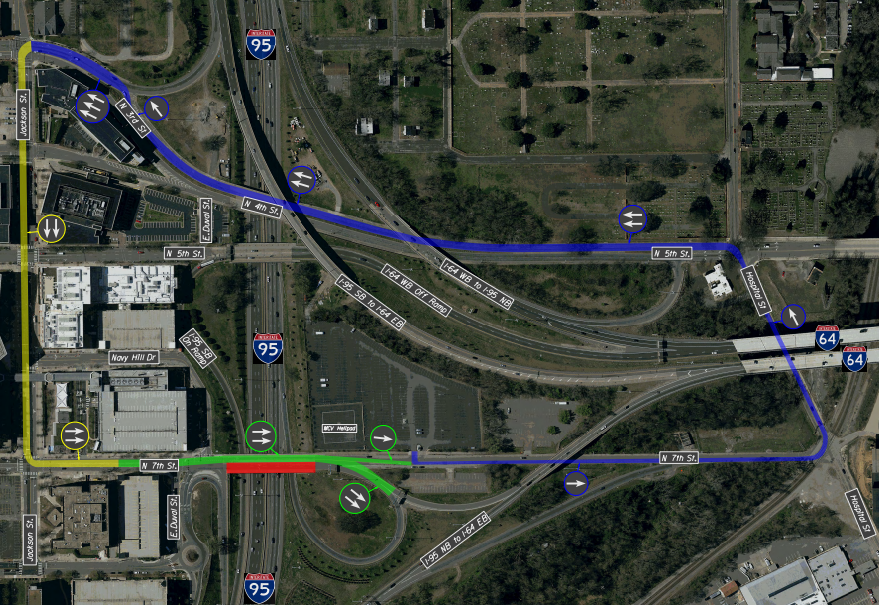 Circular detour with 7th and 4th Street for Southbound Traffic into the City
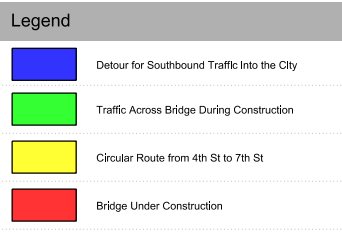 Virginia Department of Transportation
Broad St. Over I-95 Bridge RehabilitationProposed Typical Section
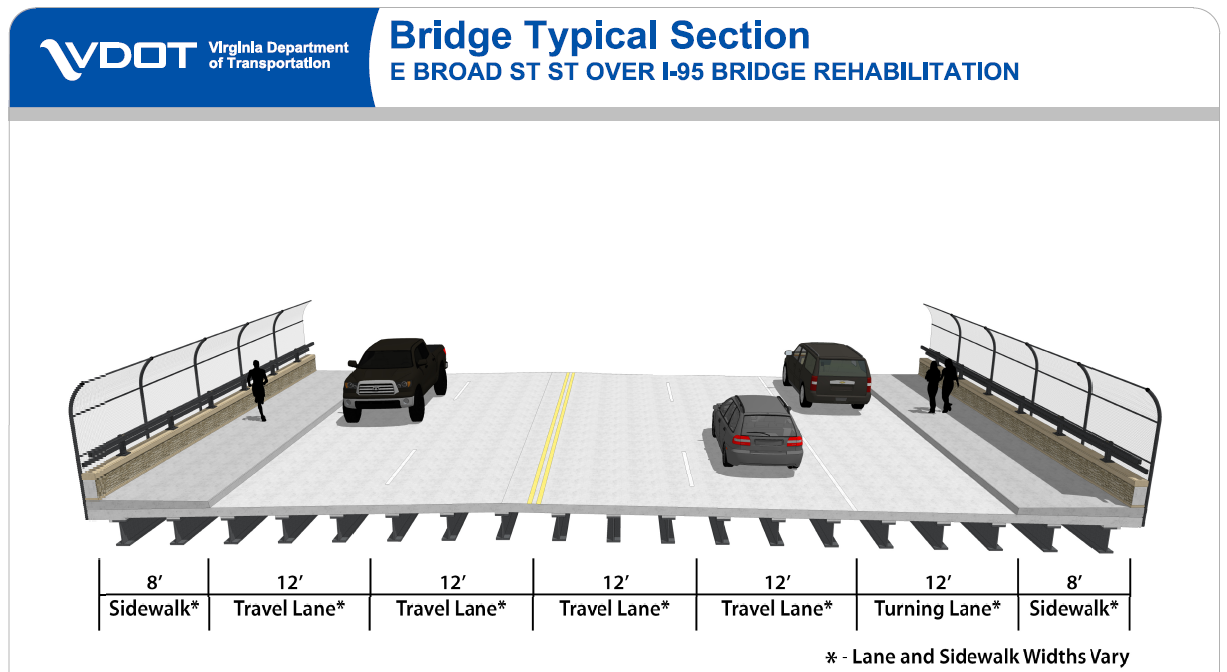 Virginia Department of Transportation
Broad St. Over I-95 Bridge RehabilitationProposed Sequence of Construction
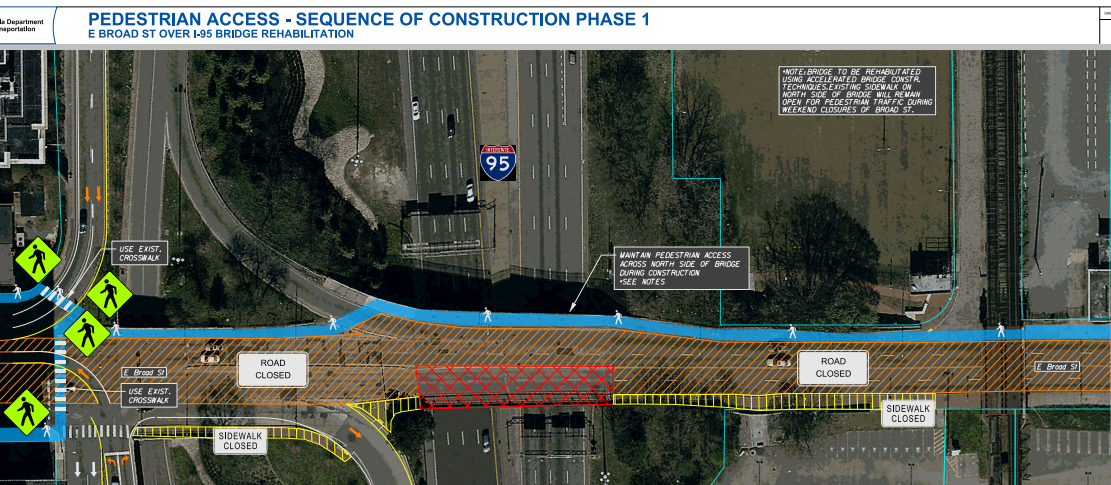 The bridge will be closed on the weekend for construction.
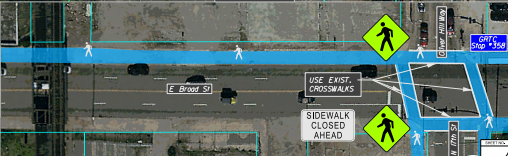 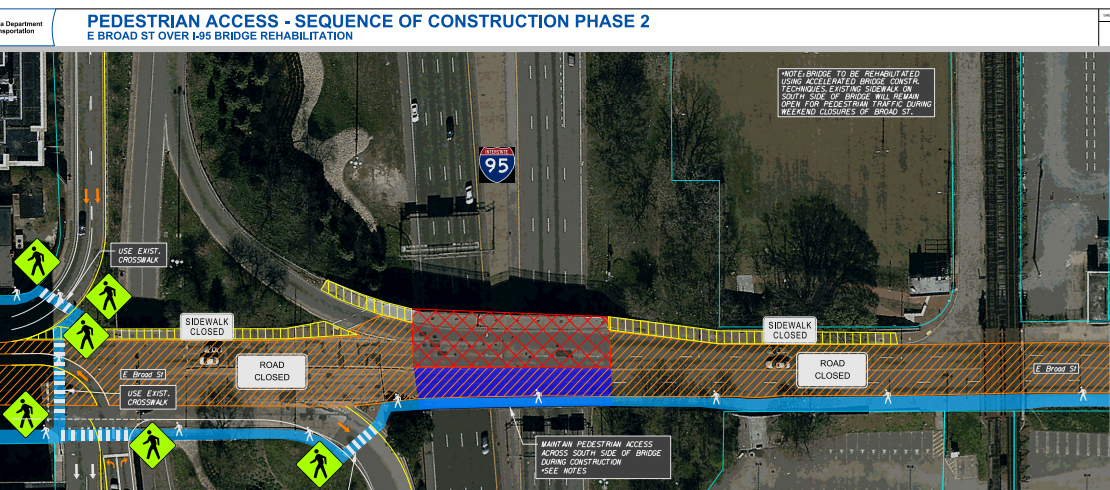 Bikes and pedestrians will be provided access to cross the bridge during the weekend construction.
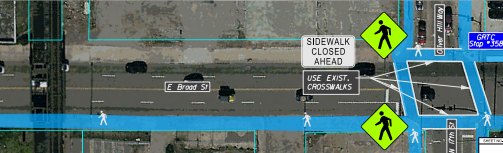 Virginia Department of Transportation
Broad St. Over I-95 Bridge RehabilitationProposed Detour Map
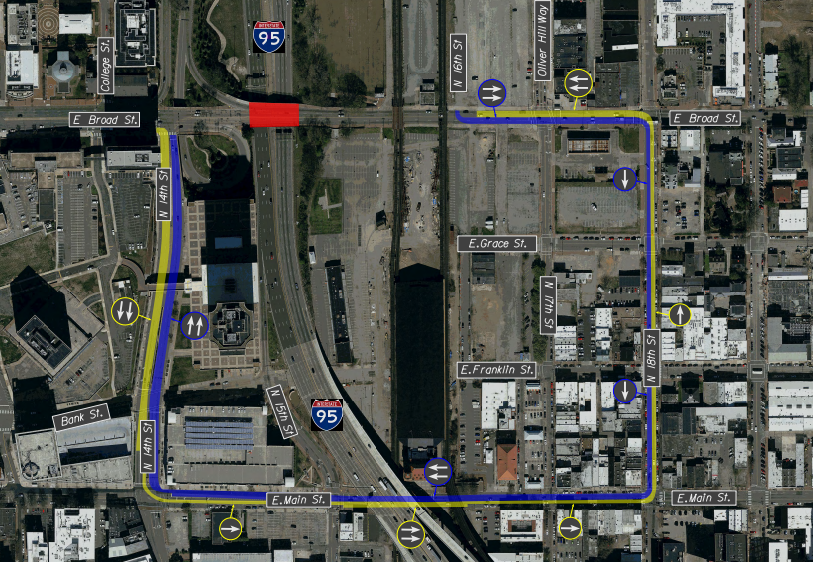 Weekend closures. Vehicle traffic will be detoured to E. Main St.
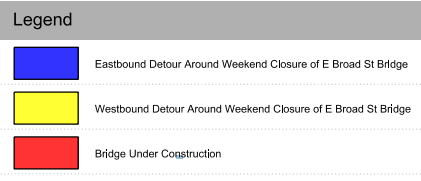 Virginia Department of Transportation
I-95 Proposed Maintenance of Traffic at Night
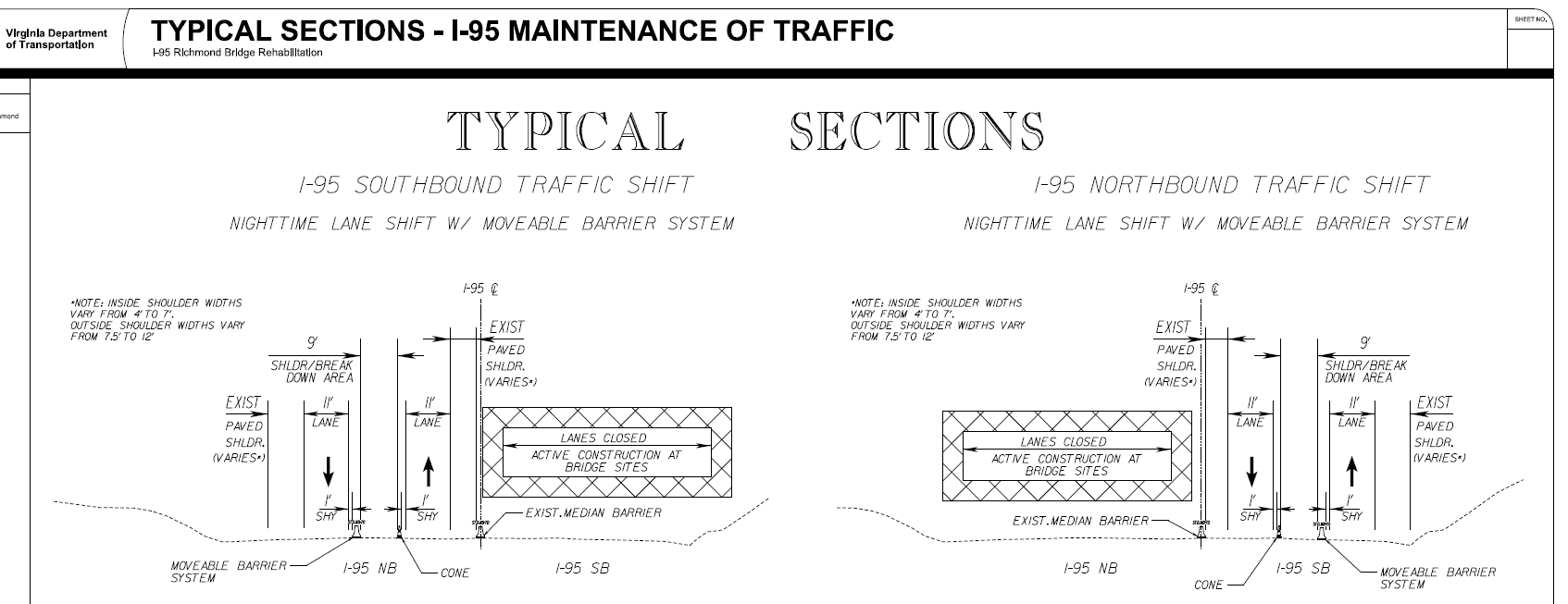 Reduced to one lane at night for beam placement and deck construction
Virginia Department of Transportation
RFQ SUMMARY
VDOT Point of Contact (POC)
		Joseph A, Clarke, PE, DBIA
		Alternative Project Delivery Division
		1401 East Broad Street
		Richmond, Virginia 23219
		Phone: (804) 371-4316
		E-mail: joseph.clarke@vdot.virginia.gov
Two-Phase, Best Value Procurement
Short-List 3 Highest Ranked Teams
Estimated Contract Value - $37,000,000
Virginia Department of Transportation
20
Anticipated Schedule 				(Section 2.5)
RFQ Questions to VDOT			01/05/2021 (4:00 PM)
VDOT Response to Questions 		01/12/2021
SOQ Submission Date		 	02/02/2021 (4:00 PM)
Anticipated RFP Release Date		03/31/2021
Anticipated Award Date			10/20/2021
Final Completion				12/20/2024
Virginia Department of Transportation
21
RFQ Information Package 			(Section 2.8)
RFQ Conceptual Road and Bridge Plans
Geotechnical Data Report
NEPA Documents
Notice of Willingness Documents
Available for download as one (1) zip file on the Design-Build Request for Qualifications (RFQs) webpage: http://www.virginiadot.org/business/request-for-qualifications.asp
Virginia Department of Transportation
22
FORM C-78 (ATTACHMENT 2.10)
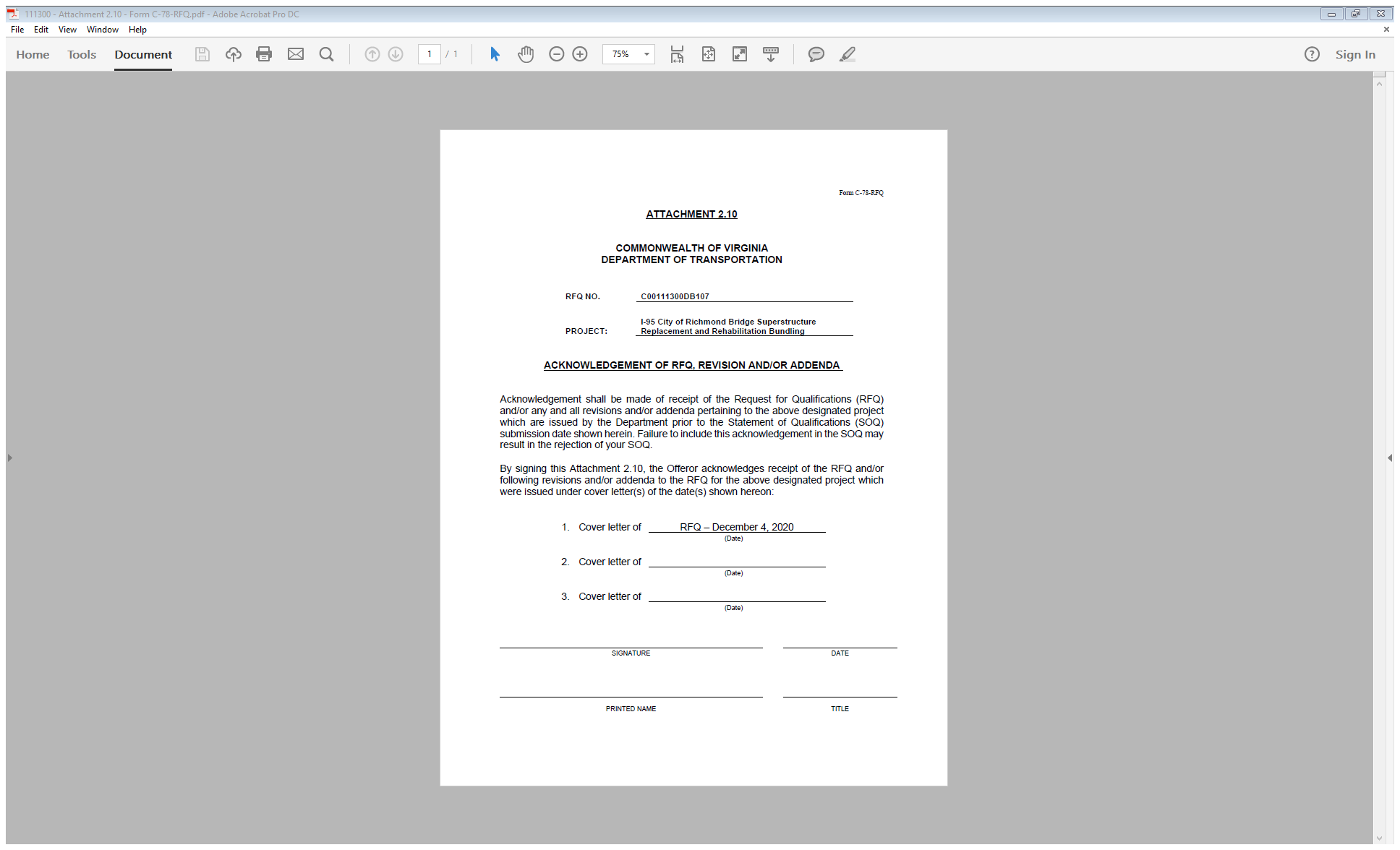 Monitor VDOT’s  Design-Build RFQ website for responses to RFQ questions and Addendums
http://www.virginiadot.org/business/request-for-qualifications.asp

Sign, date, and include the C-78 with SOQ
Virginia Department of Transportation
23
Contents of Statements of Qualifications (SOQ)
Letter of Submittal						(Section 3.2)

POC & Principal Officer, Corporate Structure, Lead Contractor and Lead Designer, Surety, Evidence of Prequalification, SCC & DPOR information, etc.

Commitment to achieving a 9% DBE participation goal

Electronic signatures or scanned signatures are acceptable.
Virginia Department of Transportation
24
Contents of Statements of Qualifications (SOQ)
Offeror’s Team Structure	(Key Personnel)			         (Section 3.3)
Design Build Project Manager
Responsible for overall Project design, construction, quality management, and contract administration.

Quality Assurance Manager
Responsible for QA inspection of all work performed & testing of all materials used.
No contractual relationship with QC firm and no involvement in construction operations (to include QC inspection and testing).

Design Manager
Responsible for coordinating Project design and overseeing QA/QC program for all design disciplines.
25
Virginia Department of Transportation
Contents of Statements of Qualifications (SOQ)
Offeror’s Team Structure	(Key Personnel)			         (Section 3.3)

Construction Manager 
Responsible for managing construction process, to include all Quality Control (QC) activities.
Required to be on the Project site full time for duration of construction operations.
Provide a list of current assignments and anticipated duration of each assignment.

Lead Utility Coordination Manager 
Responsible for the coordination and construction of all utility relocations during the design and construction phases on the project.
26
Virginia Department of Transportation
Contents of Statements of Qualifications (SOQ)
Offeror’s Team Structure (Cont.) 				         (Section 3.3)
Organizational Chart and Narrative
Clear separation between QA and QC staff

Experience of Offeror’s Team					         (Section 3.4)
Experience with accelerated bridge construction (ABC).
Delivering projects in developed urban corridors.
Limiting impacts to the traveling public and affected businesses and communities.
Innovative bridge design solutions and construction techniques.
Previous success in the coordination of complex utility relocation/coordination.
Virginia Department of Transportation
27
Contents of Statements of Qualifications (SOQ)
Experience of Offeror’s Team (cont.)					         (Section 3.4)
Lead Contractor Work History Form
Lead Designer Work History Form

Format and Appearance of the Key Personnel Resume Form 
and Work History Forms should not be modified 		          (Section 5.2.2)
Virginia Department of Transportation
28
Contents of Statements of Qualifications (SOQ)
Offeror’s proposed team shall remain intact throughout procurement process and, if awarded the contract, the duration of the contract.          (Section 11.1)


Project Risks							         (Section 3.5)
Offeror to identify 3 unique Risks critical to the success of the Project
Why is the risk critical?
What is the potential impact?
Mitigation strategies?
VDOT’s role?
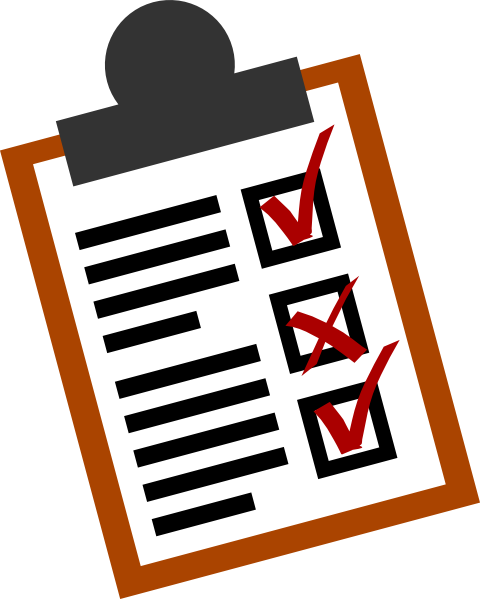 Virginia Department of Transportation
29
Evaluation Criteria  					    (Section 4)
Offeror’s Team Structure		  		20%
Experience of Offeror’s Team		  		40%
Project Risks				  		40%
							Total 100%

Design-Build Evaluation Guidelines, Revised September 2019 
http://www.virginiadot.org/business/resources/APD_Docs/APD_Office_Page/DB_Evaluation_Guidelines_9-5-2019.pdf
Located on VDOT’S D-B Website -- http://www.virginiadot.org/business/design-build.asp
Virginia Department of Transportation
30
Submittal Requirements  			            (Section 5)
Deadline for submitting an SOQ is February 2, 2021 at 4:00PM
SOQ’s will only be accepted electronically through Bid Express (see next slide for details).  
SOQ’s shall be submitted as a single .PDF  file; no more than 20 megabytes in size.
The SOQ must be submitted by the Offeror (i.e., not by SubConsultant, SubContractor etc. on the Offeror’s team).
Virginia Department of Transportation
31
Bid Express
Information regarding Bid Express available on our procurement website under the project: http://www.virginiadot.org/business/request-for-qualifications.asp
Account Registration
Frequently Asked Questions
User Guide
Vendor Set-up guide
Bid Express requires a paid registration to submit an SOQ.
Deadline for submitting an SOQ is February 2, 2021 at 4:00 PM (EST).  You can submit and/or resubmit up until that time.  No submissions allowed after due date and time.
It is recommended to test the submission process in advance of final submission. VDOT will not have access to SOQ’s until after February 2, 2021 at 4:00 PM (EST).
DO NOT WAIT UNTIL THE LAST MINUTE TO SUBMIT!
Virginia Department of Transportation
32
RFQ Questions 					            (Section 6)
All questions and request for clarifications shall be submitted in writing to the VDOT POC by email.
Deadline for RFQ Questions submittal is January 5, 2021 (4:00 PM EST)
Responses will be posted to Bid Express by January 12, 2021
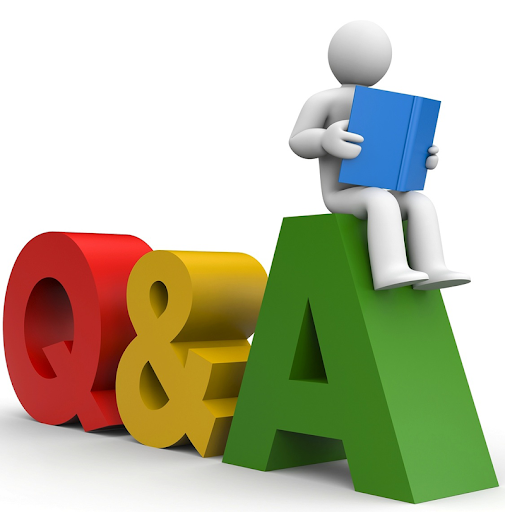 Virginia Department of Transportation
33
Conflict of Interest	   				       (Section 11.2)
The following firms have been determined to have a conflict of interest: 
Reynolds, Smith and Hills, Inc. (RS&H)
Johnson, Mirmiran & Thompson, Inc. (JMT)
T3 Design Corporation
Each Offeror shall identify potential conflicts of interest
See Alternate Project Delivery Office Memorandum IIM-APD-2.2 dated November 9, 2017 http://www.virginiadot.org/business/resources/APD_Docs/APD_Office_Page/IIM-APD-2.2_Final_11-9-2017.pdf
If a potential conflict of interest or competitive advantage is identified, the Offeror shall submit in writing the pertinent information to VDOT’s POC to seek determination
Embedded Employees within VDOT may pose a potential Conflict of Interest
Virginia Department of Transportation
34